2024 Proposed Programme BudgetCarlos HaddadEconomic Commission for Africa
15 March 2023
2024 Proposed Resource Summary
ECA’s 2024 RB Proposal is in alignment with the proposed budget level by the SG.The proposed 2024 Regular Budget reflects the 2023 appropriation (i.e., zero budget growth compared to 2023).

Total Financial Resources RB & XB for 2024 is US$ 97,508,400.

The 2024 Extrabudgetary (XB) proposal reflects ECA’s expectations of resource mobilization for the year 2023.

Note that the budget document is undergoing several reviews at UNHQ, and the final document could vary slightly.
2024 PPB: Financial and Post Resources by Source of Funds
Financial resources by source of fund
Title
The proposed 2024 RB = the 2023   RB appropriation i.e., 0% growth compared to 2023.
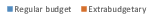 Post resources by fund
2024 PPB: RB Proposed Budget by Sub-Programme (Sec. 18)
Distribution of financial resources (thousands of USD)
$84,221,800
Distribution of posts                                   534 posts
RB
2024 Proposed Resource Summary
Distribution of non-post financial resources (thousands of USD)
$29,067.2
2024 PPB: RB Proposed Budget by Sub-Programme (Sec. 18) 
Economic and social development in Africa
2024 Proposed Resource Summary - XB
2024 PPB: RB Proposed Budget by Sub-programme (Sec. 11) 
United Nations System support for the African Union’s Agenda 2063
Distribution of financial resources (thousands of USD)
$975.0
Distribution of non-post financial resources (thousands of USD)
$208.7
Distribution of posts                                   5 posts
Total financial resources RB for 2024: $975,000
2024 PPB: RB Proposed Budget by Sub-programme (Sec. 23) 
Regular programme of technical cooperation (RPTC)
Distribution of financial resources 
(thousands of USD $ 9,306.7)
Total financial resources RB for 2024: $9,306,700
2024 PPB: SUMMARY
Distribution of financial resources 
By budget sections
In summary, the 2024 proposed resources are as follows:
Section 11 – US$ 975 thousand; 
Section 18 – US$ 97.5 million; and
Section 23 – US$ 9.3 million.
THANK YOU!
Follow the conversation: #COM2023
More: www.uneca.org/cfm2023